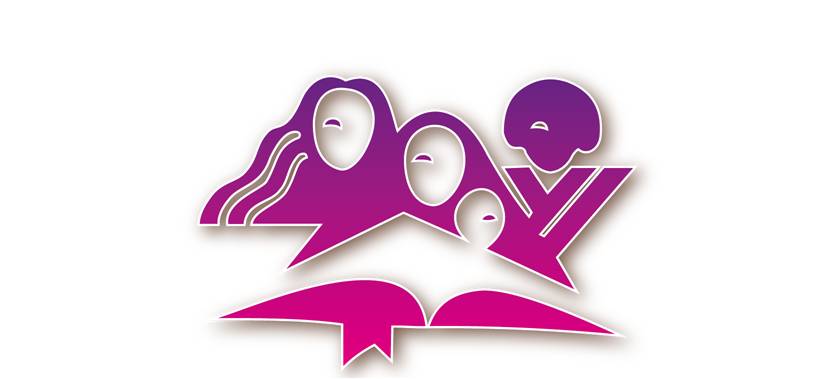 Small Group Evangelism
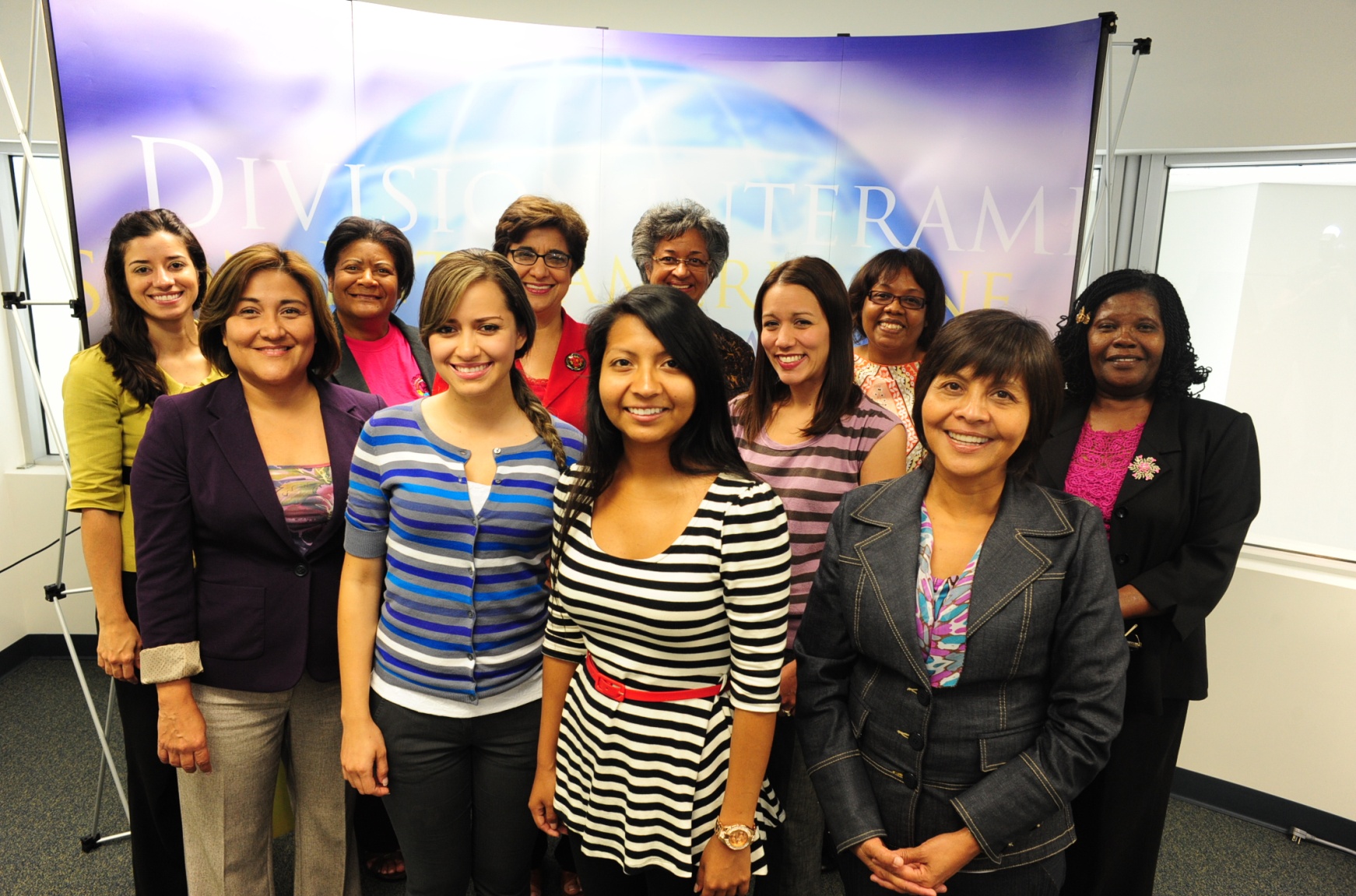 Seminar prepared by the General Conference SDA. Amended by the Department of Women's Ministries of the IAD
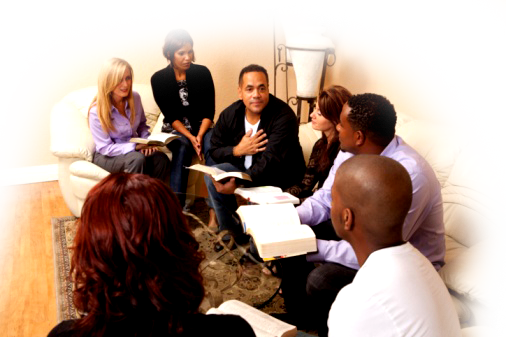 “The formation of small groups as a basis of Christian effort is a plan that has been presented before me by One who cannot err. If there is a large number in the church, let the members be formed into small companies, to work not only for the church members but for unbelievers also”.—(Australasian) Union Conference Record, August 15, 1902.EVANGELISM, PAGE 115
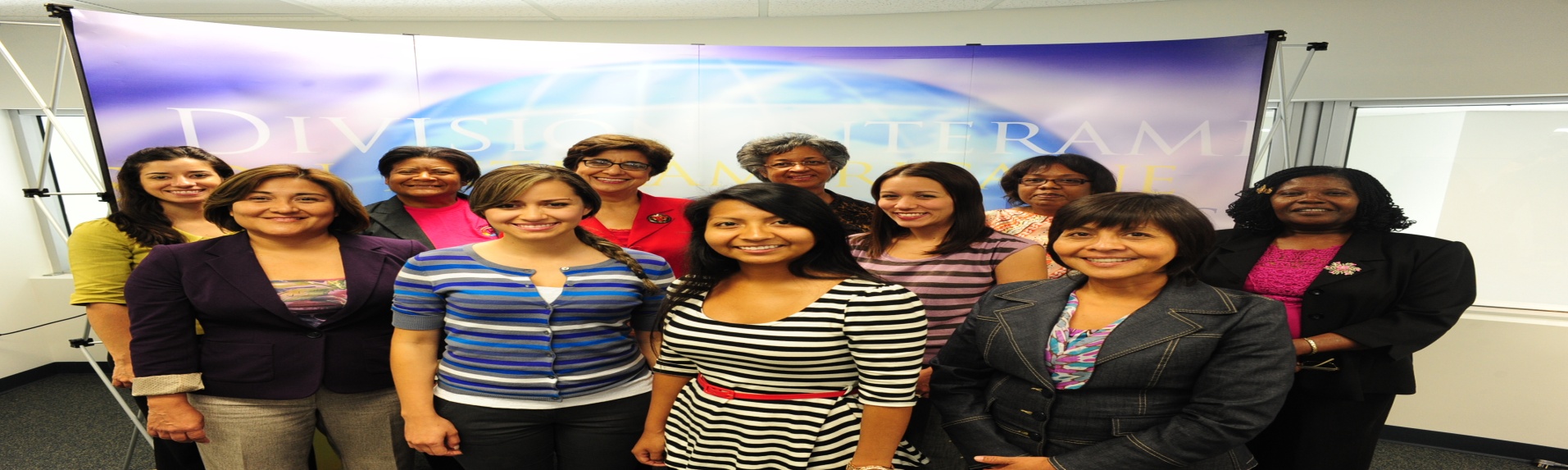 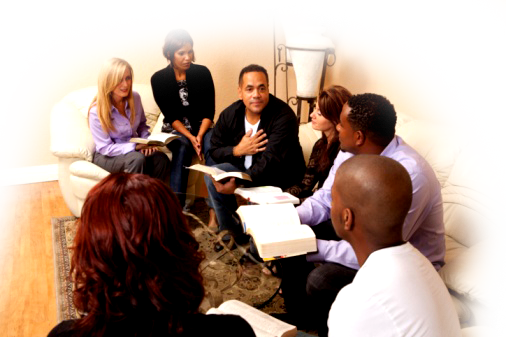 “I am instructed to small groups that have received adequate preparation in classes evangelical missionaries and doctors, should go out and do the work for which Christ appointed his disciples.”  Counsels to Parents, Teachers, and Students.
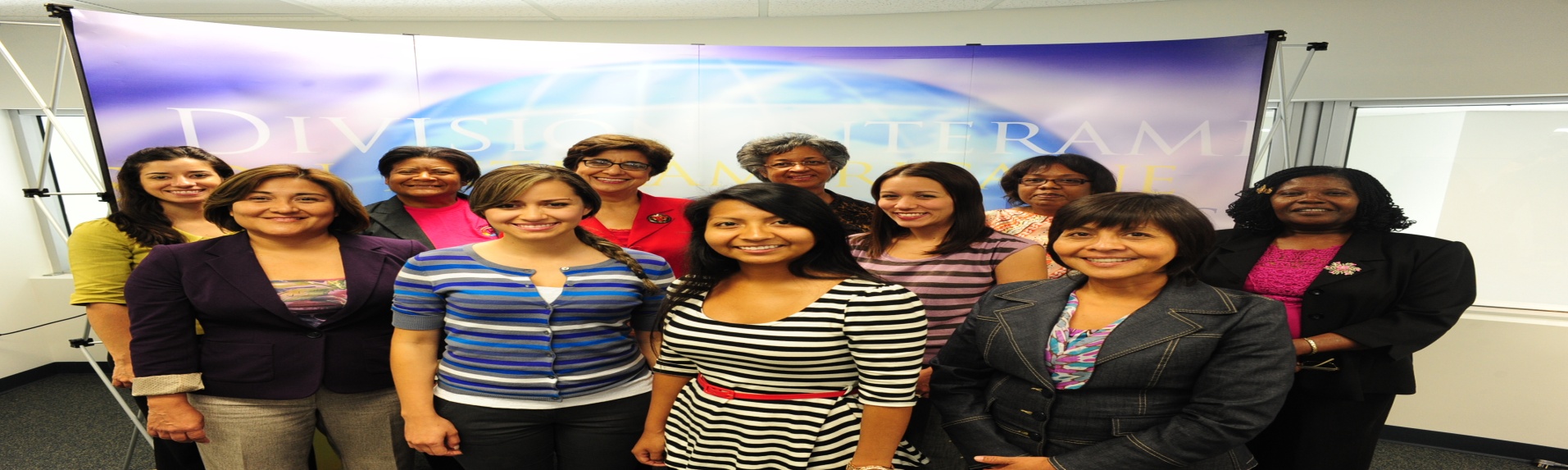 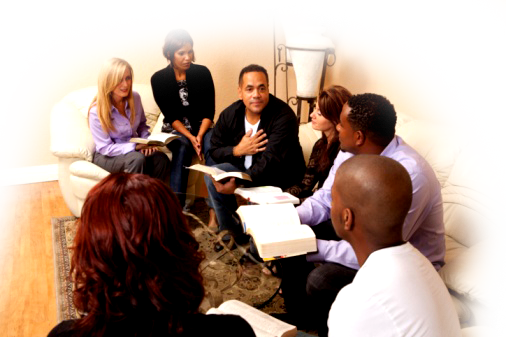 The Lord has promised that where two or three are met together in his name, there will he be in the midst. Those who meet together for prayer will receive an unction from the Holy One. There is great need of secret prayer, but there is also need that several Christians meet together, and unite with earnestness their petitions to God. In these small groups Jesus is present, the love of souls is deepened in the heart, and the Spirit puts forth its mighty energies, that human agents may be exercised in regard to saving those who are lost.” IN HEAVENLY PLACES, PAGE 91. The Prayer Meeting a Precious Season, March 25. THE REVIEW AND HERALD. June 30, 1896
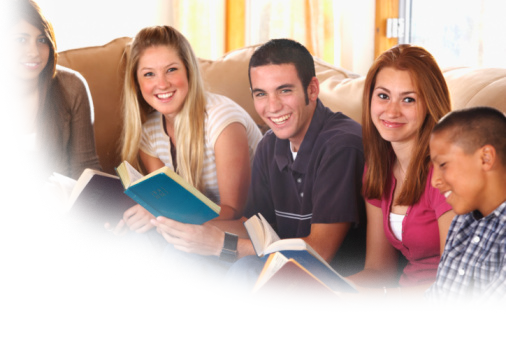 “Small groups that meet to study the Bible receive spiritual strength. Gather small groups to study the scriptures. Do not lose nothing and gain much. The angels of heaven attend their meetings and to feed on the bread of life receive spiritual strength.”  Pastoral Ministry
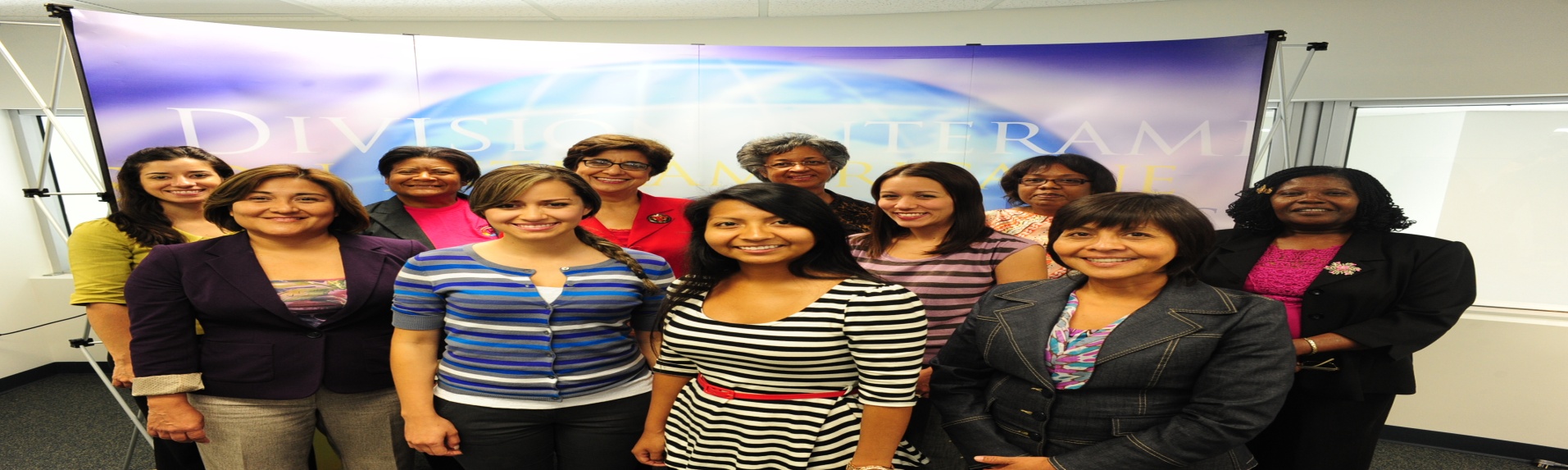 One goal of the small group is the study of the Bible, is to create an atmosphere of love and acceptance that encourages discovery and freedom to talk about the Bible, without fear of embarrassment or criticism. This promotes the Christian communion.
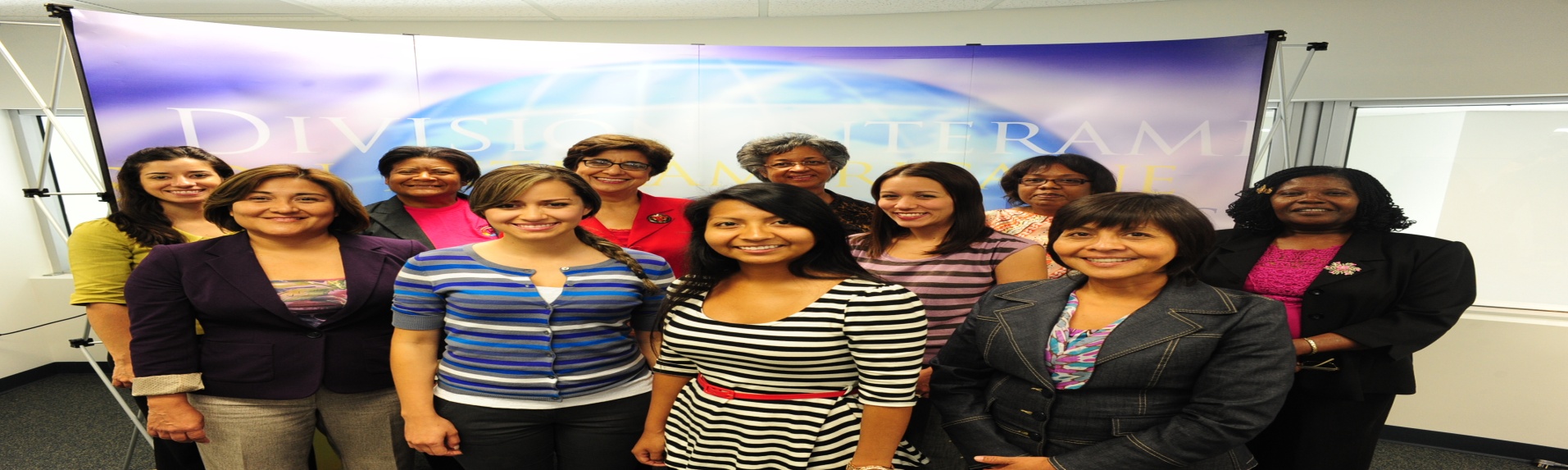 It is best to personally invite potential group members. Be specific about the details of the study, you must tell them what you are planning to do, when it will done and how many weeks is the course. One way to begin a Bible study group in your neighborhood is to invite several people to your home for a snack.
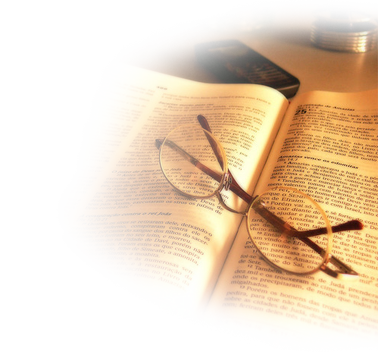 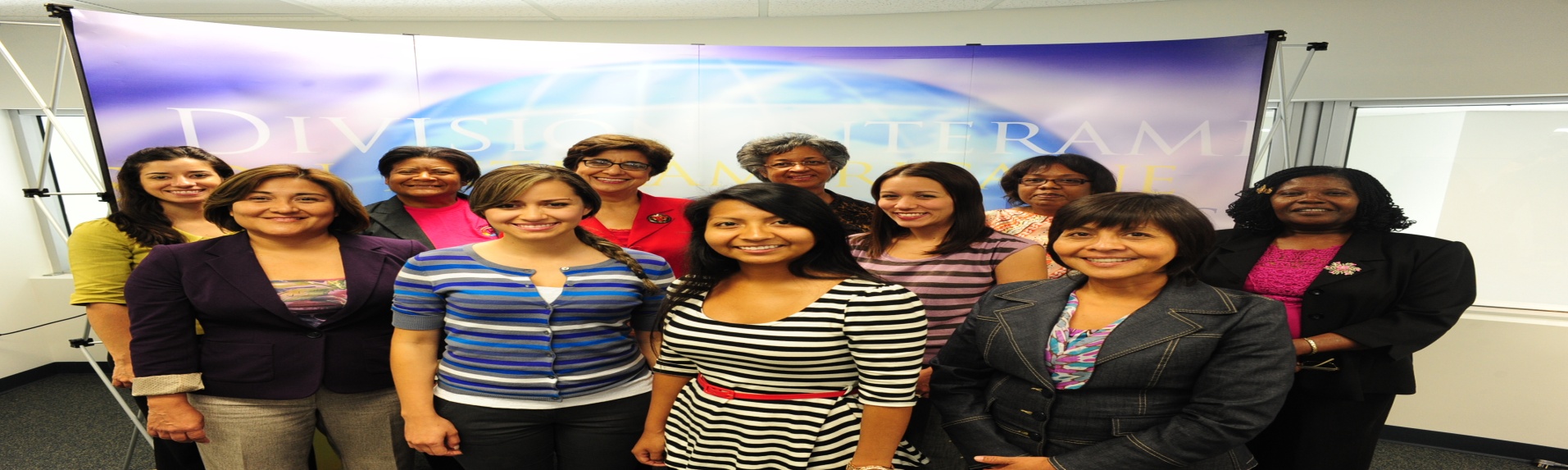 When trying to start a small group  you should have in mind the following five points:
1) Share. Promote familiarization
2) Bible Study. Learn from the word of God
3) Prayer. Ask for God's help
4) Social time. Social meeting
5) Service. Do something for others
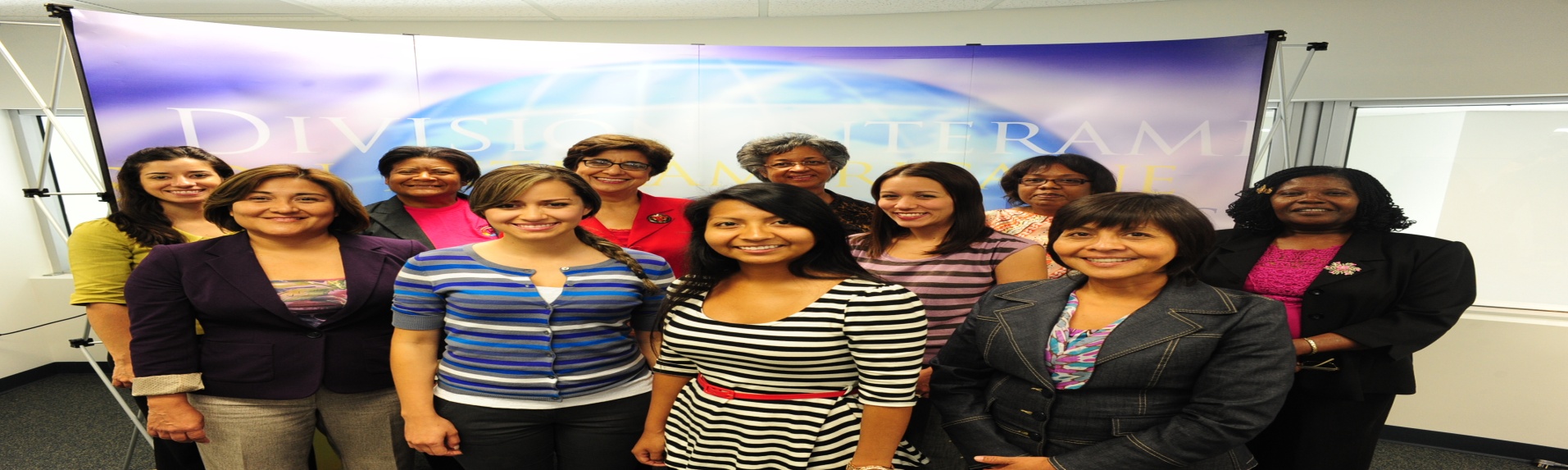 THE GOAL OF THE SMALL GROUPS
Promoting learning the teachings of Jesus and the joy of following Him. 
Give a clear and simple purpose when introduced each study or activity. 
Take time to meet, share prayer requests, and show interest in students. 
Make time to pray for the requests and needs of the group.
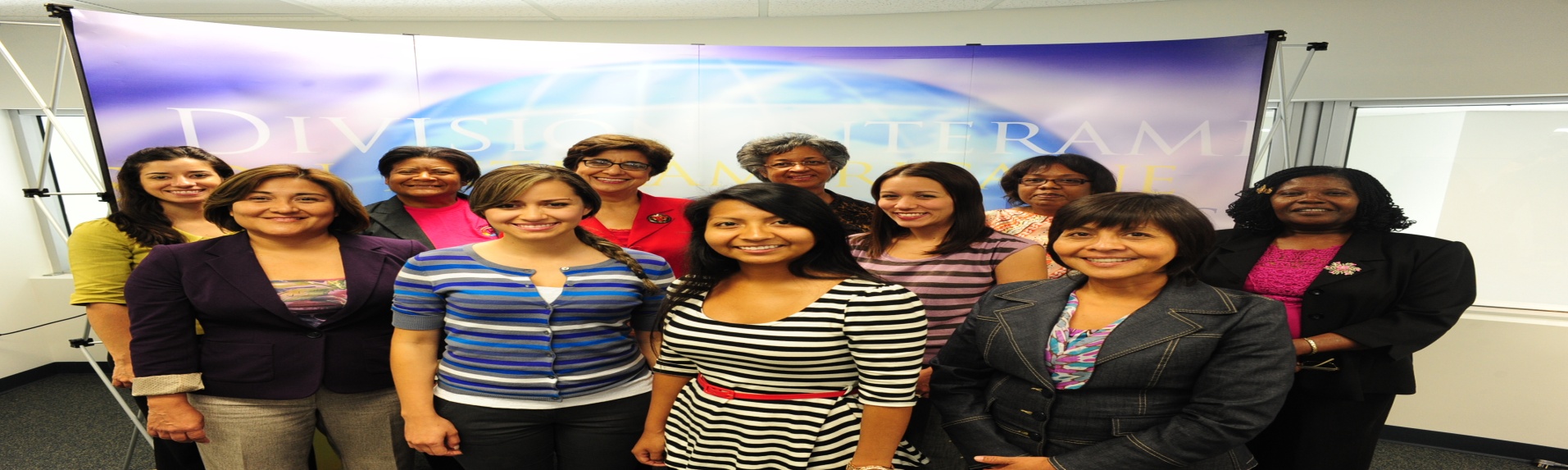 The atmosphere of the meeting is important. Promotes a friendly atmosphere, in a place with good lighting and ventilation, a place that is not too hot or cold.
If possible, gather in a circle for good visual contact.
Avoid distractions such as pets, television or radio. Organize a program for child care if necessary.
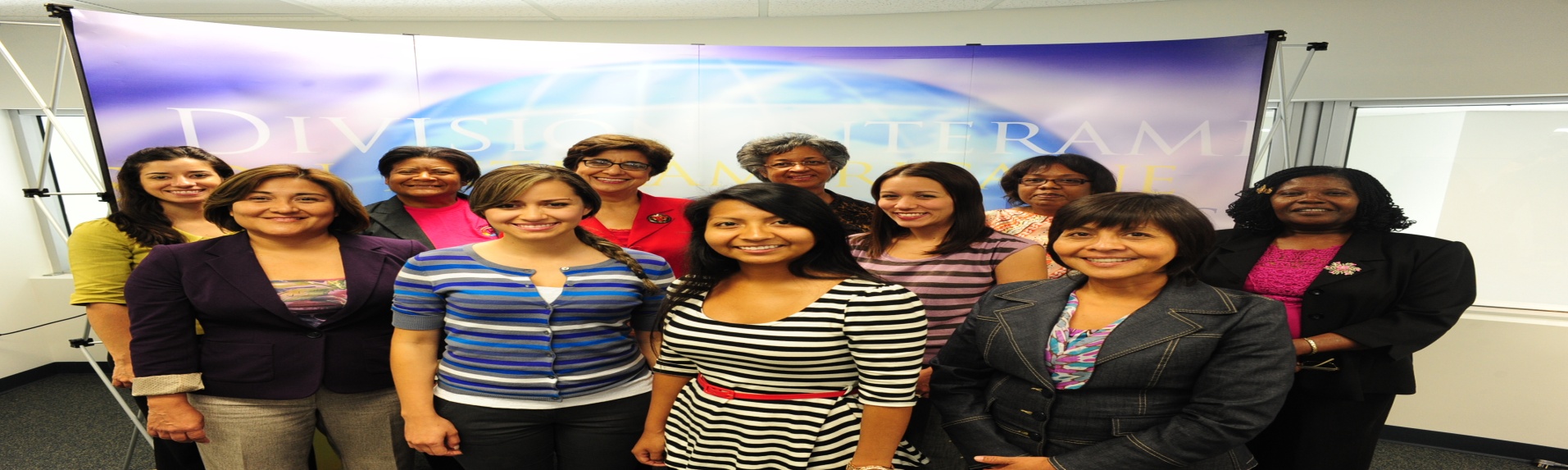 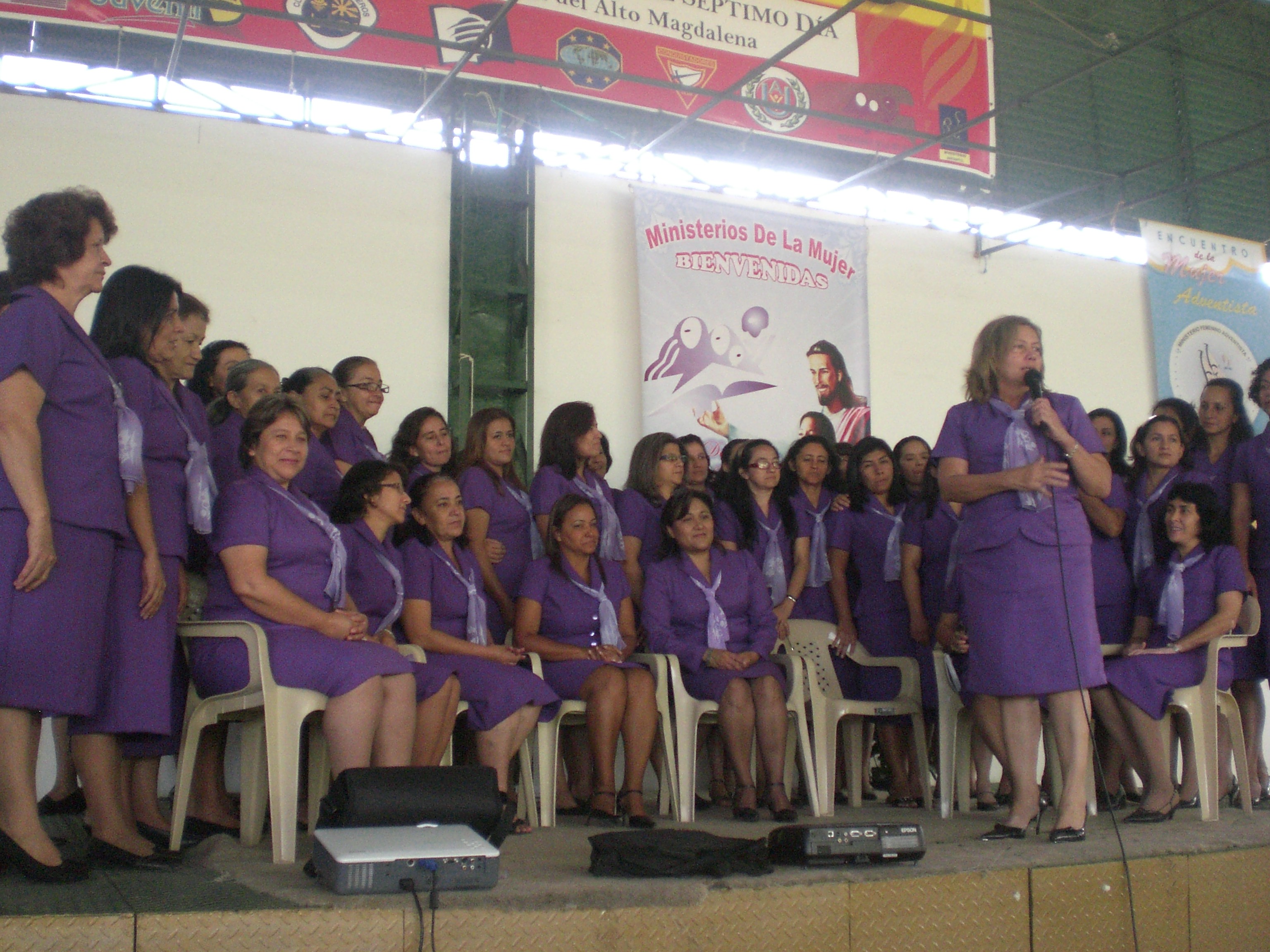 Appoint a group leader, but promotes an environment of active participation. Cultivate a friendly and participatory attitude, avoid the spirit of competition or criticism. The focus is not on the moderator but rather in the Bible.
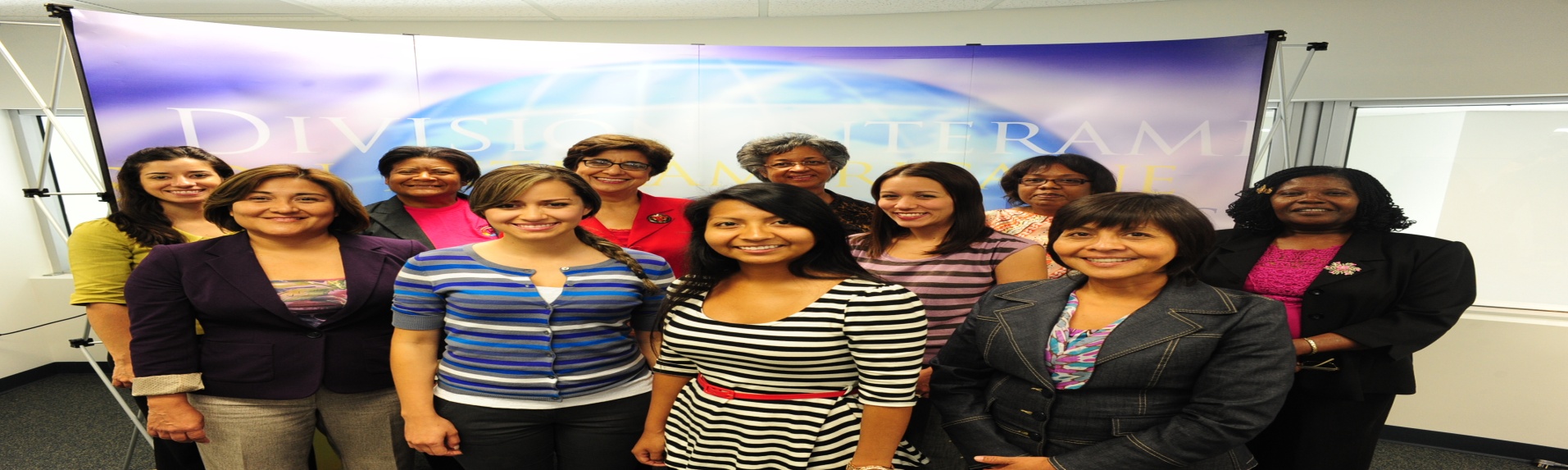 Be sensitive. Try to avoid embarrassing situations.
Assist the coordinator to be considered.
At the time of prayer and the application of the Scriptures, the members of the group may disclose personal information. It is essential to maintain confidentiality in the group.
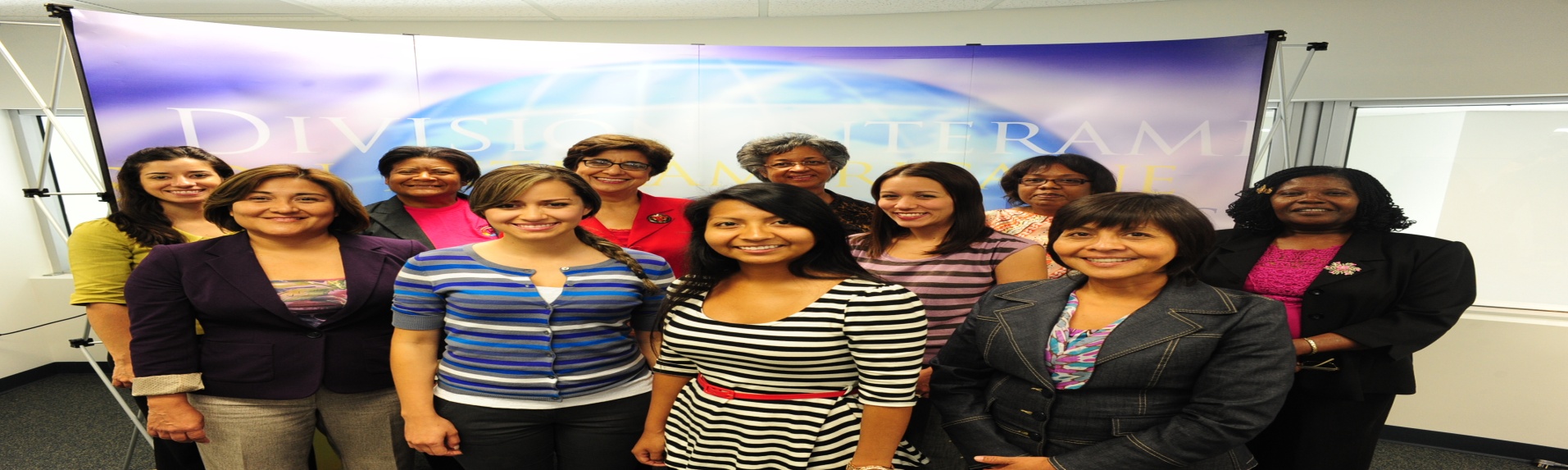 A scheme of study will give direction to the study and maintain the interest of the group. By reading the Word of God, ask questions. (Then, allow the group to respond.)
Affirm. Give sincere compliments to group members on their progress in the knowledge of the Bible.
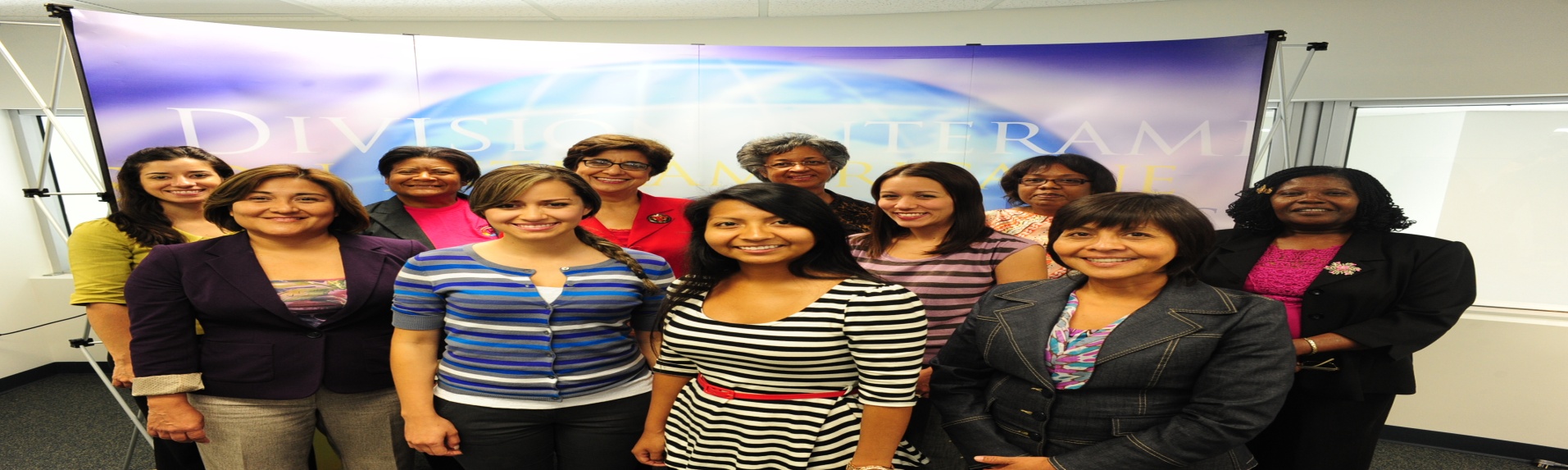 Approach. If the discussion away from the topic, you could say that we have been discussing is interesting, perhaps we could discuss this more later.
Encourage good listening. Be patient. Give members time to think. Avoid stress or conflict pointing to members. Use logical reasoning.
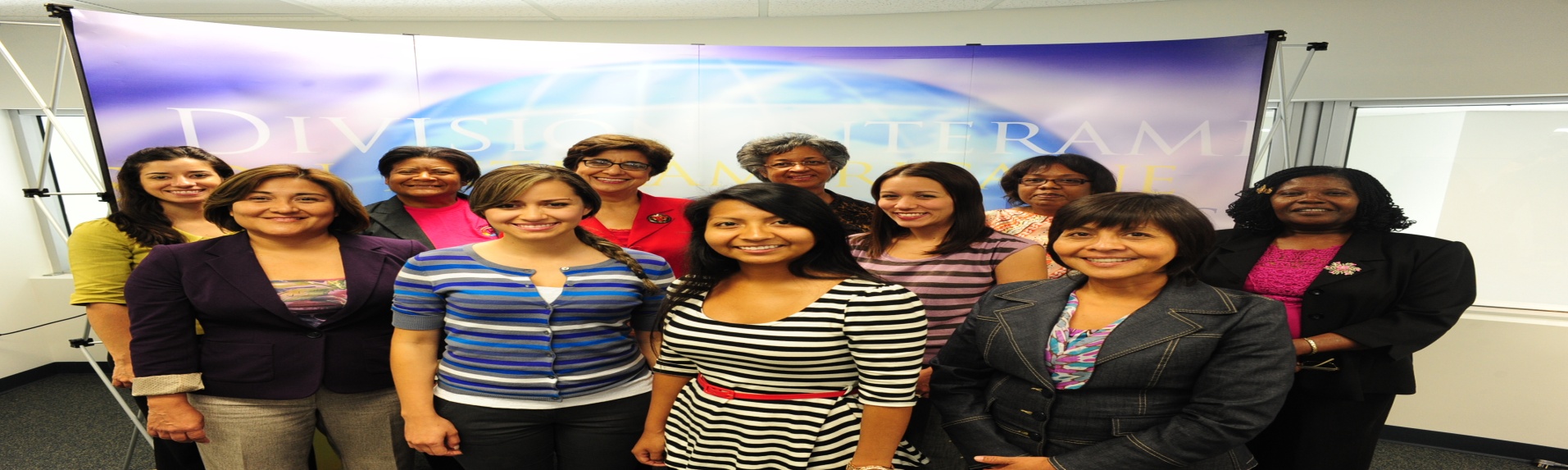 Do not hesitate to say that I do not know. Be willing to find the answer, or do you find the group information on the subject.
When possible, use visual aids for clarity.
Develop a response to the closing, asking questions like, What did you think? Did you FIND OUR TOPIC helpful?
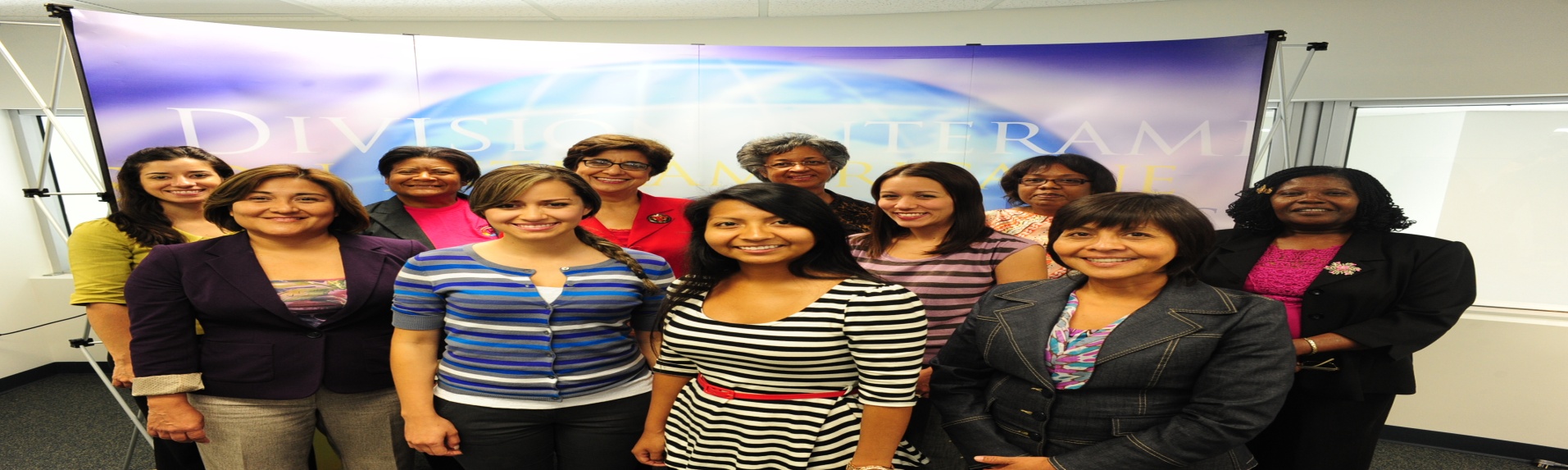 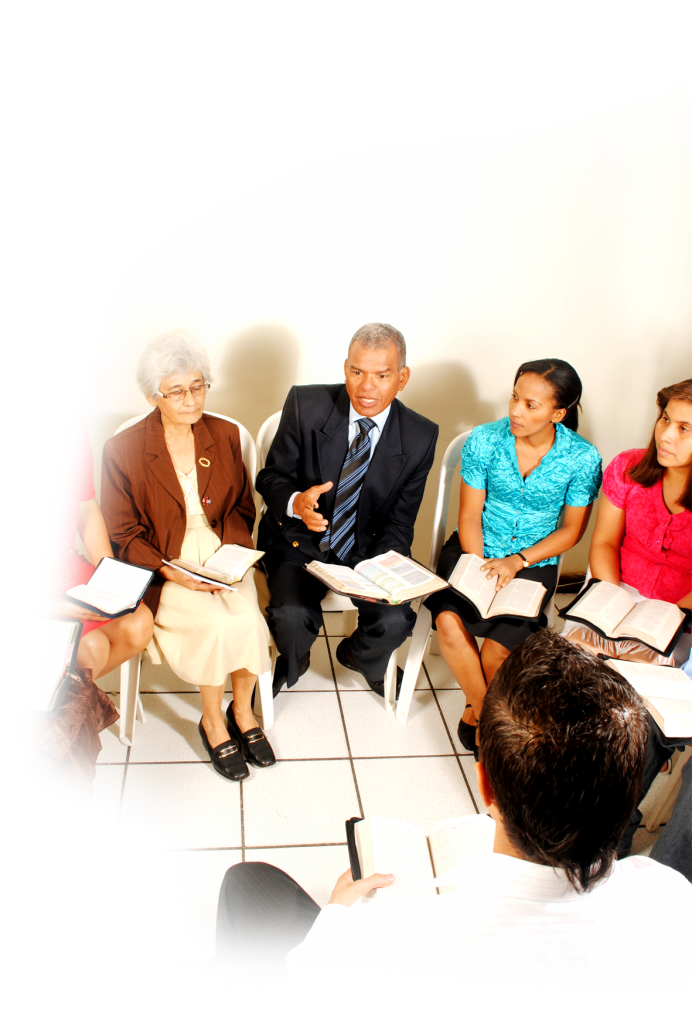 After the Bible study, prayer time may include praise, petitions and prayers of thanks.
Encourage everyone to pray, in response to the topic of study or group needs.
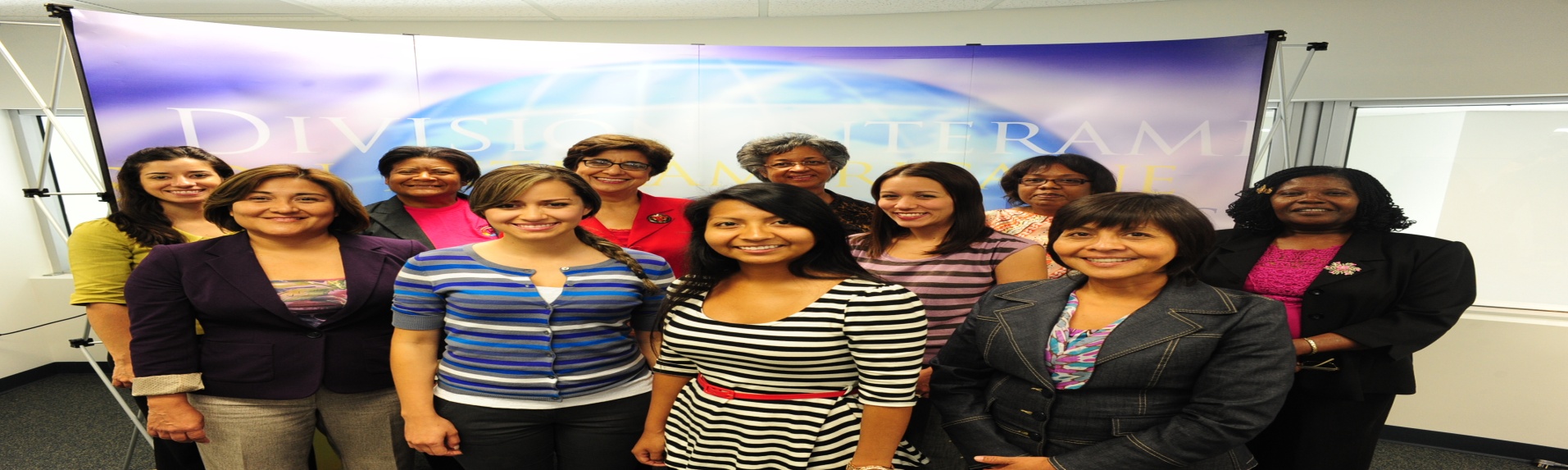 Prayers should be brief and spontaneous.
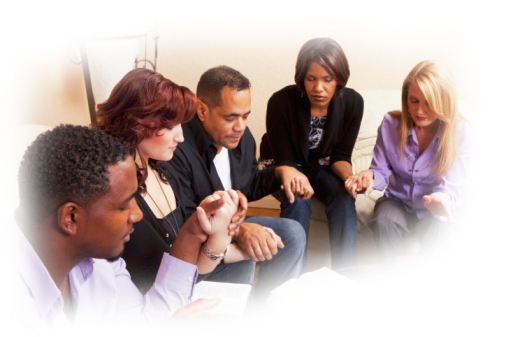 As the number of people in the group grows, make plans to start another small group.
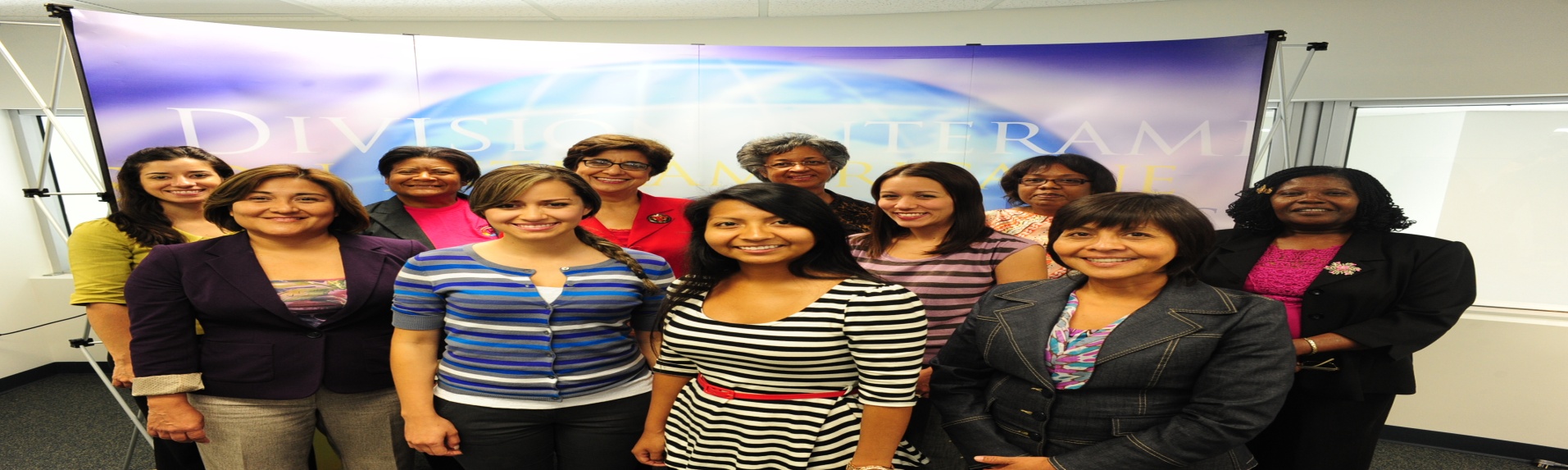